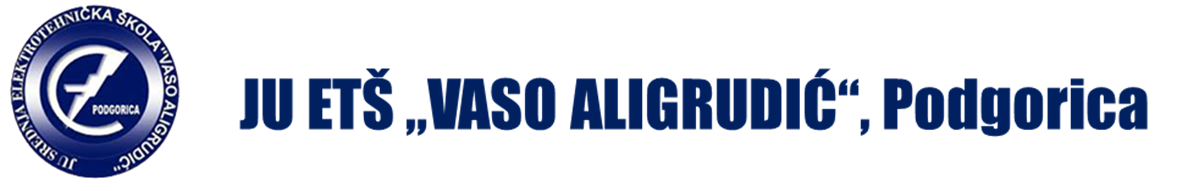 BROJNI SISTEMI I NJIHOVE KARAKTERISTIKE
SPASOJE PAPIĆ
INFORMATIKA
INFORMATIKA
PRETVARANJE IZ DEKADNOG U OSTALE BROJNE SISTEME
Pretvaranje iz dekadnog brojnog sistema u ostale izvodi se dijeljenjem sa osnovicom željenog sistema (dijeljenjem sa 2, 8 ili 16).

Dijeli se sve dok cjelobrojni rezultat dijeljenja ne postane 0.

Novi broj se dobija od ostataka dijeljenja počevši od zadnjeg ostatka.
INFORMATIKA
439 :2

439 :8

439 :16

219
1
54
7
27
7
109
1
6
6
1
11=B
54
1
0
6
0
1
27
0
13
1
6
1
3
0
1
1
0
1
PRETVARANJE IZ DEKADNOG U OSTALE BROJNE SISTEME
INFORMATIKA
335:2

335:8

335:16

167
1
41
7
20
15=F
83
1
5
1
1
4
41
1
0
5
0
1
20
1
10
0
5
0
2
1
1
0
0
1
PRETVARANJE IZ DEKADNOG U OSTALE BROJNE SISTEME
33510 = 1010011112
33510 = 5178
33510 = 14F16
INFORMATIKA
Pretvaranje iz binarnog, oktalnog i heksadecimalnog brojnog sistema u dekadni izvodi se množenjem.
INFORMATIKA
TEŽINA POJEDINOG MJESTA ZAVISNO OD BROJNOG SISTEMA
INFORMATIKA
PRETVARANJE IZ BINARNOG U OKTALNI I HEKSADECIMALNI BROJNI SISTEM
Iz poznatog izraza 23=81 možemo zaključiti kako svaki binarni broj od 3 cifre ima tačno 1 odgovarajući oktalni broj.
Takođe iz izraza 24=161 možemo zaključiti kako svaki binarni broj od 4 cifre ima tačno 1 odgovarajući heksadecimalni broj.
INFORMATIKA
INFORMATIKA
Pretvaranje iz binarnog u oktalni brojni sistem vrši se grupisanjem vrijednosti u binarnom prikazu broja u trojke s desna u lijevo. 
Ako ukupan broj bitova nije djeljiv sa tri, onda se dopisuje potreban broj vodećih nula.
100100112 = 0100100112 = 2238
INFORMATIKA
Pretvaranje iz binarnog u heksadecimalni brojni sistem obavlja se grupisanjem vrijednosti u binarnom prikazu broja u četvorke s desna u lijevo. 
Ako broj bitova nije djeljiv sa četiri, onda se dopisuje potreban broj vodećih nula.
100100112 = 100100112 = 9316
INFORMATIKA
Pretvaranje iz oktalnog u heksadecimalni brojni sistem i obratno se obavlja preko binarnog brojnog sistema.
INFORMATIKA
Pretvaranje: REALNI DEKADNI BROJ  REALNI BINARNI BROJ
Ako realni broj u dekadnom brojnom sistemu želimo pretvoriti u realni broj u binarnom sistemu, postupak je sljedeći: dio ispred decimalne tačke dijelimo sa 2 (kao što je prethodno objašnjeno) a dio iza decimalne tačke množimo sa 2.
INFORMATIKA
Pretvaranje: REALNI DEKADNI BROJ  REALNI BINARNI BROJ
INFORMATIKA
Pretvaranje: REALNI DEKADNI BROJ  REALNI BINARNI BROJ
U drugom slučaju nismo dobili početni broj (25.35) jer smo se zaustavili s izračunavanjem na petoj decimali iza tačke. Greška je 0.00625. Da smo računali na više decimala, greška bi bila manja ali nikada ne bi bila jednaka 0, tj. nemoguće je dobiti potpuno isti rezultat. Iz ovog se vidi da najčešće računanje s realnim brojevima nije apsolutno tačno nego uz neku grešku.
INFORMATIKA
Pretvaranje: REALNI DEKADNI BROJ  REALNI BINARNI BROJ
U dekadnom brojnom sistemu negativni brojevi se predstavljaju znakom “-” (pozitivni znakom “+”  ili se znak izostavlja) napisanim ispred cifara koje definišu apsolutnu vrijednost broja.
U binarnom brojnom sistemu je ovakav način predstavljanja označenih brojeva nemoguć, jer računari mogu da prepoznaju samo dva znaka, a to su “0” i “1”. Samim tim je znakove “-” i “+” potrebno na neki način predstaviti pomoću “0” i ”1”.
Jedan od načina za zapis označenih brojeva u binarnom brojnom sistemu je pomoću znaka i apsolutne vrijednosti. 
U ovom zapisu, apsolutnoj vrijednosti broja se na vodećem mjestu dodaje jedna cifra i to 0 ako je broj pozitivan i cifra 1 ako je broj negativan.
INFORMATIKA
SABIRANJE
PRAVILO ZA BINARNI SISTEM:

+      0     1
0      0     1
1      1     0
INFORMATIKA
SABIRANJE
INFORMATIKA
SABIRANJE
Pomoću binarnog komplementa (način na koji radi procesor) - svaka cifra broja se zamijeni brojem koji nadopunjuje cifru do najvećeg broja u datom brojnom sistemu. Kod binarnog sistema se jednostavno 0 zamijeni sa 1 i obratno. Zahvaljujući komplementu, oduzimanje se svodi na sabiranje.
INFORMATIKA
ODUZIMANJE
Pomoću oktalnog komplementa (način na koji NE radi procesor) - svaka cifra broja se zamijeni brojem koji nadopunjuje cifru do najvećeg broja u datom brojnom sistemu. 
Npr. 2 se zamjenjuje sa 5 jer mu upravo toliko nedostaje do broja 7 kao najveće cifre u oktalnom sistemu.
INFORMATIKA
MNOŽENJE
INFORMATIKA
DIJELJENJE
110.12 : 11.012 = 110102 : 11012 = 102
                            1101
                                  00
                                    0
                                    0
10101.0012 : 11.012 = 1010100.12 : 11012 = 110.12
                                     1101
                                     10000
                                       1101
                                           110
                                               0
                                           1101
                                           1101
                                                 0
INFORMATIKA
ZADACI ZA VJEŽBU I DOMAĆI
1. Pretvori u ostale brojne sisteme:
9410
32710
81710
1010112
100010012
11110111102
548
3278
9C16
3E716
2. Pretvori u binarni brojni sistem:
9.62510=
27.3510=
3. Pretvori u dekadni brojni sistem:
101.012=
11001.11012 =
INFORMATIKA
ZADACI ZA VJEŽBU I DOMAĆI
4. Sabrati:
9410+7810=
10112 +1012=
1010112 +100112=
548 +368=
3278 + 638=
9C16 + F16 =
3E716 + D516 =
5. Oduzmi:
9410-7810=
10112 -1012=
1010112 -100112=
548 -368=
3278 - 638=
9C16 - F16 =
3E716 - D516 =
6. Pomnoži:
75103110=
10112  1012=
1010112  100112=
INFORMATIKA
HVALA NA PAŽNJI
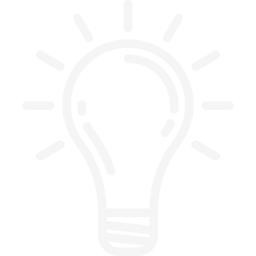 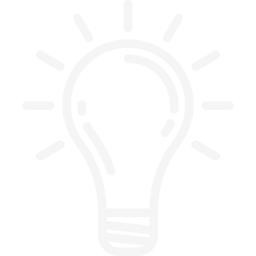 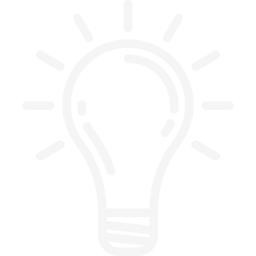 INFORMATIKA